Konsekutiver Masterstudiengang Psychomotoriktherapie
Informationsveranstaltung Master Psychomotoriktherapie
27. September
Projektleitung Dr. phil. Olivia Gasser-Haas
4. Oktober 2022
1
Agenda
Perspektiven
Eckwerte Master Psychomotoriktherapie
Studienschwerpunkt
Studienmodell
Studienangebot
Anmeldung zum Studium
Finanzierung Studienplatz
Fragen
4. Oktober 2022
2
Perspektiven (1/2)
Masterabsolvent*innen Psychomotoriktherapie mit Schwerpunkt evidenzbasierter Praxisentwicklung 
arbeiten als Psychomotoriktherapeut:in, Fachleitung Psychomotoriktherapie oder Führungsperson, welche mit fundiertem professionsspezifischem Wissen die Praxis von morgen entwickelt und mitgestaltet.
antizipieren aktuelle und zukünftige Fragestellungen, entwickeln neue und innovative Interventionen zu Förderung, Prävention und Therapie auf Grundlage von Forschung und Entwicklung.
übernehmen als wissenschaftliche:r Mitarbeiter:in, Dozent:in oder Projektmitarbeiter:in Aufgaben an einer Hochschule in der Ausbildung des zukünftigen Nachwuchses.
4. Oktober 2022
3
Perspektiven (2/2)
kommunizieren, beraten und übernehmen Verantwortung für die Weiterentwicklung der psychomotorischen Praxis in Schule und deren Umwelt.
evaluieren Interventionen und adaptieren diagnostische Verfahren und Interventionen der psychomotorischen Praxis.
4. Oktober 2022
4
Eckwerte Master Psychomotoriktherapie (1/3)
Umfang: 90 ECTS-Punkte
Studiendauer: Regelstudienzeit 4 Semester, max. 12 Semester
Abschluss: Master of Arts Hochschule für Heilpädagogik in Psychomotor Therapy
Berufsbegleitend: Arbeitstätigkeit erforderlich
4. Oktober 2022
5
Eckwerte Master Psychomotoriktherapie (2/3)
Empfehlung: Empfehlung von 20% Pensum für Abschluss innerhalb Regelstudienzeit
Empfehlung: Berufserfahrung als Empfehlung für den Master, keine Voraussetzung
Studienmodell: Flexibel & Berufsbegleitend
Studienschwerpunkt: Evidenzbasierte Praxisentwicklung
Innovative Lernformen: Durchführung von Projekten, individuell & selbstverantwortlich
4. Oktober 2022
6
Eckwerte Master Psychomotoriktherapie (3/3)
Zulassung: BA PMT / Berufsbefähigung Psychomotoriktherapie
Studiengangstart: Herbstsemester 2023
Anmeldeschluss: 15. Januar 2023
4. Oktober 2022
7
Evidenzbasierte Praxisentwicklung - Evidenz
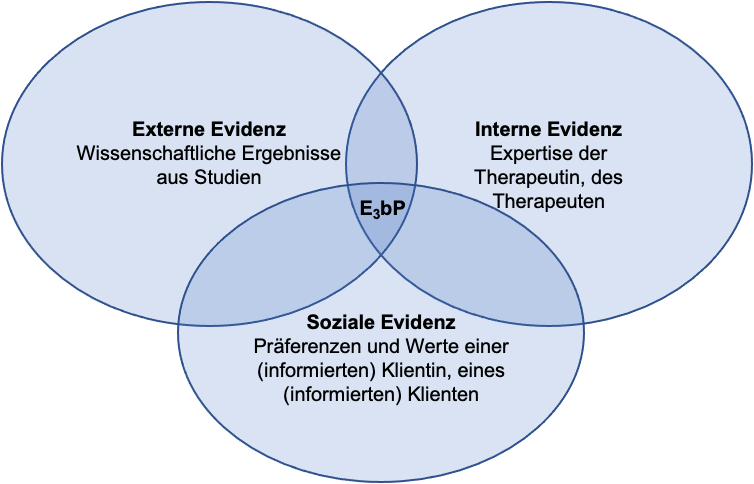 Dolloghan, 2007
4. Oktober 2022
8
Studienschwerpunkt: evidenzbasierte Praxisentwicklung (1/2)
Was wird unter «evidenzbasierter Praxisentwicklung» verstanden?
Entwicklung von neuen und innovativen Interventionen zu Förderung, Prävention und Therapie in Psychomotoriktherapie auf der Grundlage von Forschung und Evidenz
Umsetzung von evidenzbasierten Interventionen zu Förderung, Prävention und Therapien in der psychomotorischen Praxis und den dazugehörenden Systemen 
Evaluation von Interventionen zu Förderung, Prävention und Therapie in PMT 
Evaluation und Adaption von diagnostischen Verfahren in der PMT
4. Oktober 2022
9
Studienschwerpunkt: evidenzbasierte Praxisentwicklung (2/2)
«evidenzbasierter Praxisentwicklung»…
Antizipation von zukünftigen Fragestellungen und Entwicklungsmöglichkeiten
Dokumentation, Veröffentlichung und Kommunikation von Prozessen und Ergebnissen
Projektmanagement und Entwicklung von evidenzbasierten Konzepten und zur Weiterentwicklung von Organisationseinheiten
Case-Management mit datenbasierter Entscheidungsfindung 
Leadership, multiprofessionelle Kooperation und Innovation
Kritische wissenschaftliche Reflexion
4. Oktober 2022
10
Studienangebot
*Lehrsetting Projekt
4. Oktober 2022
11
Projektartiges Lernen
Dokumentation / Kommunikation
Situationserfassung
Ziele der Projekte sind der Kompetenzerwerb in den definierten Kompetenzbereichen durch:
intensive Analyse und Diskussion von Fragestellungen oder Problemfeldern 
Erfahrung im Projektmanagement
theoretische und empirische Themen-/Hypothesenfundierung
Anwendung von quantitativen und qualitativen Forschungsmethoden
Ausarbeitung und Durchführung von Präsentationen
Diskurs und Kommunikation mit Praxispartnern
Datenbasierte Argumentationsführung und Entscheidungsfindung
Kritische wiss. Reflexion Kompetenzentwicklung
Analyse
Evaluation
Methodenauswahl
Durchführung Intervention / Therapie
4. Oktober 2022
12
Master PMT Studienmodell
Portfolio 5 CP
Einführung in die evidenzbasierte Praxis
5 CP
Evidenzbasierte Therapie: Einzelfall
15 CP
Evidenzbasierte Therapie: Umfeld
20 CP
Evidenzbasierte Intervention: System
20 CP
Evidenzbasierte Prävention:
System
20 CP
Kumulative Master-arbeit
5 CP
Reichweite: gross
Dissemination: extern
Leadership: Projektleitung/Themensetzung/Visionsbezogene Führung
Diagnostik: explizieren, begründen, weiterentwickeln, Erfassung Bedarfe Gruppe, evaluieren, Durchführung neuen Verfahren und Evaluation, Weiterentwicklung von Verfahren und Anpassung, Ergänzung durch Nebengütekriterien
F+E: Forschungsprozess gemäss Fragestellung abschliessen
Projektmanagement/Konzeptentwicklung: Machbarkeit






Gesamter Forschungsprozess absolviert
Reichweite: gross
Dissemination: extern
Leadership: Projektleitung/Themensetzung/Visionsbezogene Führung
Diagnostik: explizieren, begründen, weiterentwickeln, Erfassung Bedarfe Gruppe, evaluieren, Durchführung neuen Verfahren und Evaluation, Weiterentwicklung von Verfahren und Anpassung, Ergänzung durch Nebengütekriterien
F+E: inferenzstatistisch (inkl. Wissenschaftstheorie), Bericht, Auswertung, Reflexion => Rückführung in Praxis und Begründung, weiterführende Fragen und Vorgehen, Hypothesenbildend (qualitative Erhebung (für Theoriebildung))
Projektmanagement/Konzeptentwicklung: Machbarkeit
Dissemination: kleine Reichweite, intern Hochschule
Beratung: Klientinnen und Umfeld (Schule, Eltern, Kita)
Leadership: Projektleitung/Fallführung/sachbezogen
Diagnostik: benennen, explizieren und begründen (Einzelfall), Operationalisierung, Hauptgütekriterien, Testtheorie
F+E: Methoden/Durchführung/Erhebung/Auswertung => handlungsleitend, deskriptiv, hypothesenprüfend (quantitativ)
Dissemination: kleine Reichweite, intern Hochschule
Beratung: Reichweite klein, intern Projektteam
Diagnostik: benennen, explizieren und begründen (Einzelfall), Operationalisierung, Systematisieren, Hauptgütekriterien
F+E: Grundlagen (Prüfbarkeit, handlungsleitend), deskriptiv
Wissenschaftstheorie
Gestaltung praxisorientierter Forschungsprojekte
Forschungsprozess und Studiendesigns
Angebot spezifischer Inhalte / Forschungsmethoden
4. Oktober 2022
13
Einführung in die evidenzbasierte Praxis
Basismodul: Einführung in die evidenzbasierte Praxis

Workload: 5 CP

Kernkompetenzen:
Wissenschaftstheorie
Gestaltung praxisorientierter Forschungsprojekte
Forschungsprozess und Studiendesigns
4. Oktober 2022
14
Evidenzbasierte Therapie: Einzelfall
Modul: Evidenzbasierte Therapie mit Fokus auf Einzelfall
Workload: 15 CP

Kernkompetenzen:
Dissemination: kleine Reichweite, intern Hochschule
Beratung: Reichweite klein, intern Projektteam
Diagnostik: benennen, explizieren und begründen (Einzelfall), Operationalisierung, Systematisieren, Hauptgütekriterien
F+E: Grundlagen (Prüfbarkeit, handlungsleitend), deskriptiv
4. Oktober 2022
15
Evidenzbasierte Therapie: Umfeld
Modul: evidenzbasierte Therapie mit Fokus auf Umfeld
Workload: 20 CP
Kernkompetenzen:
Dissemination: kleine Reichweite, intern Hochschule
Beratung: Klientinnen und Umfeld (Schule, Eltern, Kita)
Leadership: Projektleitung/Fallführung/sachbezogen
Diagnostik: benennen, explizieren und begründen (Einzelfall), Operationalisierung, Hauptgütekriterien, Testtheorie
F+E: Methoden/Durchführung/Erhebung/Auswertung => handlungsleitend, deskriptiv, hypothesenprüfend (quantitativ)
4. Oktober 2022
16
Evidenzbasierte Intervention: System
Modul: evidenzbasierte Therapie mit Fokus auf Intervention im System
Workload: 20 CP
Kernkompetenzen:
Reichweite: gross
Dissemination: extern
Leadership: Projektleitung/Themensetzung/Visionsbezogene Führung
Diagnostik: explizieren, begründen, weiterentwickeln, Erfassung Bedarfe Gruppe, evaluieren, Durchführung neuen Verfahren und Evaluation, Weiterentwicklung von Verfahren und Anpassung, Ergänzung durch Nebengütekriterien
F+E: inferenzstatistisch (inkl. Wissenschaftstheorie), Bericht, Auswertung, Reflexion => Rückführung in Praxis und Begründung, weiterführende Fragen und Vorgehen, Hypothesenbildend (qualitative Erhebung (für Theoriebildung))
Projektmanagement/Konzeptentwicklung: Machbarkeit
4. Oktober 2022
17
Evidenzbasierte Prävention: System
Modul: evidenzbasierte Therapie mit Fokus auf Prävention im System
Workload: 20 CP
Kernkompetenzen:
Reichweite: gross
Dissemination: extern
Leadership: Projektleitung/Themensetzung/Visionsbezogene Führung
Diagnostik: explizieren, begründen, weiterentwickeln, Erfassung Bedarfe Gruppe, evaluieren, Durchführung neuen Verfahren und Evaluation, Weiterentwicklung von Verfahren und Anpassung, Ergänzung durch Nebengütekriterien
F+E: Forschungsprozess gemäss Fragestellung abschliessen
Projektmanagement/Konzeptentwicklung: Machbarkeit
4. Oktober 2022
18
Rahmenmodule
Portfolio (5 CP)
begleitet den Professionalisierungsprozess
dokumentiert den Kompetenzerwerb und die Reflexion des Arbeitsprozesses sowie der Arbeitsergebnisse

Kumulative Masterarbeit (5 CP)
besteht aus vier einzelnen Forschungs- und Entwicklungsarbeiten
Ein Manteltext ordnet diese Arbeiten in einen thematisch und methodisch kohärenten Zusammenhang ein
4. Oktober 2022
19
Projektartiges Lernen - Beispiele
Dokumentation / Kommunikation
Situationserfassung
Evidenzbasierte Therapie: Einzelfall
Kind mit ADHS - Max
Kind mit Mutismus - Sara

Evidenzbasierte Prävention: System
Grafomotorik 
Verhalten
Kritische wiss. Reflexion Kompetenzentwicklung
Analyse
Evaluation
Methodenauswahl
Durchführung Intervention / Therapie
4. Oktober 2022
20
Anmeldung zum Studium
Anmeldung ab dem 1. November bis zum 15. Januar 2023 möglich
Formale Vorbildung: BA PMT / Berufsbefähigung Psychomotoriktherapie
Arbeitstätigkeit (Bestätigung des Arbeitgebers)


Alle Informationen befinden sich auch unter:
https://www.hfh.ch/ausbildung/ma-psychomotoriktherapie/auf-einen-blick
4. Oktober 2022
21
Finanzierung des Studienplatzes
Arbeitsort in einem Trägerkanton
Anmeldung ohne Kostengutsprache möglich

Arbeitsort in einem Vertrags- oder Nichtträgerkanton:
Studieninteressierte aus den Vertragskantonen BE, BL, BS, FR, LU, UR, VD sowie den Kantonen GE, JU, NE, NW, TI und VS haben der Anmeldung eine Kostengutsprache ihres Kantons beizulegen

Bei Fragen wenden sich bitte an zulassung@hfh.ch
4. Oktober 2022
22
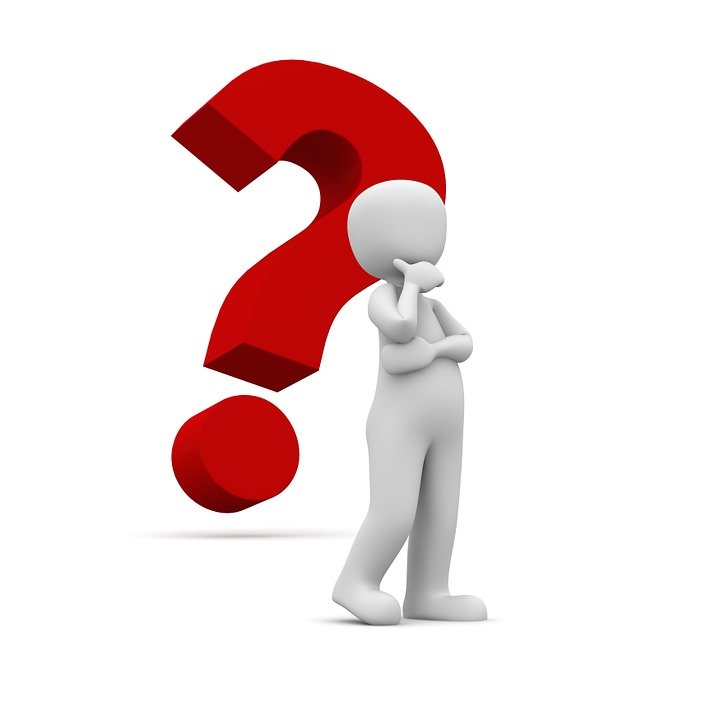 Fragenzum neuen Studienangebot?
4. Oktober 2022
23
Weitere Fragen zum Masterstudiengang Psychomotoriktherapie?Melden Sie sich gerne bei Dr. phil. Olivia Gasser-Haas
Telefon: +41 44 317 13 38 
E-Mail: olivia.gasser@hfh.ch 
Raum: 227 
Studiengänge: Psychomotoriktherapie
4. Oktober 2022
24
Ende
4. Oktober 2022
25